SIĞIRIN ZOOLOJİK SİSTEMDEKİ YERİ
Alem			Animalia		Hayvanlar
Bölüm			Chordata		Kordalılar
Alt Bölüm 		Vertebrata 		Omurgalılar
Sınıf 			Mammalia 		Memeliler
Alt sınıf 		Eutheria 		Plasentalılar
Takım 			Ungulata 		Tırnaklılar
Alt Takım 		Artiodactila 		Çift Tırnaklılar
Grup			Ruminantia 		Geviş getirenler
Familya 		Cavicornia 		Boş boynuzlular
Alt Familya		Bovidae		Sığırlar
Cins 			Bos 			Sığırlar(Sığır,bizon..)
Tür 			Bos taurus		Gerçek sığır
BİZON (Bos Bison)
Bizon yetiştirmenin ve etinin bazı avantajları 
Doğal yemlerle beslenirler.
Antibiyotik ve hormonlardan aridirler.
Diğer etlerden % 30 daha fazla protein içerir.
Yağ oranı ve kolesterol daha düşüktür.
Kalp hastaları için önerilir.
Demir yönünden daha zengindir.
Kalorisi daha düşüktür.
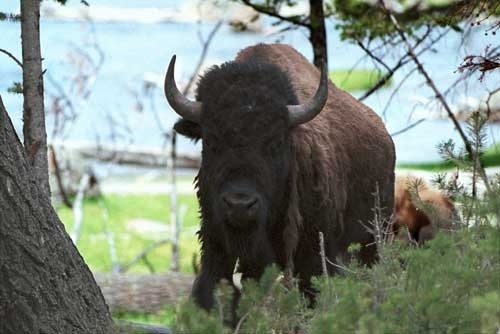 MANDA (Bos Bubalus)
Asya (su) mandası da denir.
  Sağrıları düşük, kılları seyrek, siyah veya koyu gridir. 
  250 - 600 kg   
  Gelişmelerini 5-6 yaşında tamamlarlar. 30 yıl kadar yaşarlar. 
  Damızlıkta ilk kez 3-4 yaşında kullanılmaya başlanır. 
  Gebelik süresi 310-320 gündür. 
  Kızgınlık periyodu 21 gün, kızgınlık süresi ortalama 1.5 gündür. 
  Kızgınlıklar sakin geçebilir ve zor tespit edilir.
  Doğum ağırlığı 30-35 kg’dır. 
  Laktasyon süresi 120-435 gün, süt verimi 750-2000 kg’dır.
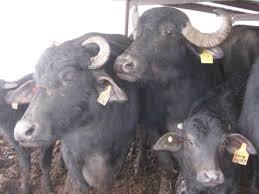 Kıtalara ve Ülkelere Göre Manda Sayıları (Bin baş) (FAO, 2012)
YAK(Bos grunniens, Bos mutus)
Orta Asya’nın yüksek bölgelerinde (Çin, Hindistan, Tibet, Nepal) 12 milyon yak 
Yak’ ta baş, evcil sığıra çok benzer.
 Kıllar yanlardan aşağıya doğru sarkar.
Ergin dişiler 350 kg,  
Dişiler 3-4 yaşında gebe kalırlar. Gebelik süresi 9 aydır. 
İki yılda bir buzağı verirler. 
Yaşam süreleri 25 yıl kadardır. 
Evcil yakın sütünden, etinden, işgücünden ve yününden faydalanılır.
ALTINDERE TİM’ DE YAK SÜRÜSÜ
Evcil Sığırın Tarihçesi
M.Ö. 6500 yıllarında Anadolu ve Orta Doğu’da 
Ur sığırı (Bos primigenius) Orta-Güney Asya’dan 
Monofiletik ve polifiletik 
Farklı kafatası yapıları 
Bos primigenius  primigenius, Bos primigenius  nomadicus

Gerçek (Evcil) sığır iki alt grupta incelenmektedir.
Bos indicus (hörgüçlü sığır, Zebu)
Bos taurus (Hörgüçsüz sığırlar)
ZEBU( Bos indicus)
Zebular, hörgüç (yağ deposu) 
    Deri kalın ve gevşek, sarkık uzun kulaklar,
     gelişmiş gerdan ve uzun bacaklar
Tropik iklim şartlarına ve hastalıklara dirençli
Gen kaynağı
Gerçek sığır ile yapılan birleştirmelerden daima
     fertil döller elde edilir.
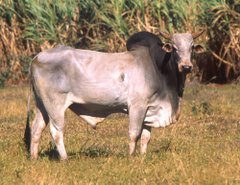 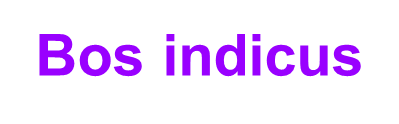 BOS İNDİCUS MELEZİ
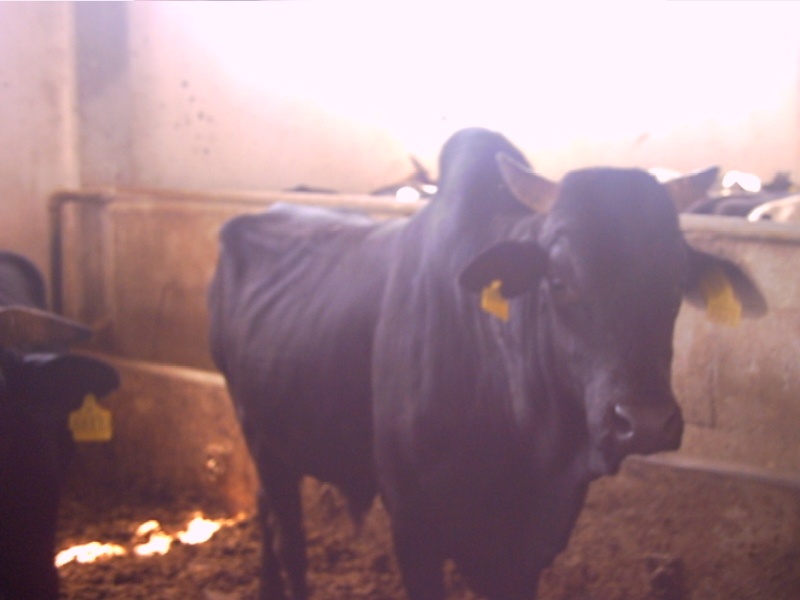 SIĞIRIN TÜR ÖZELLİKLERİ

Sığırlar sürü yaşamına uygun, uysal,

Çift tırnaklı, geviş getiren, dört bölmeli mide,
 
Vücut kısa ve ince kıllarla örtülü,

Genellikle boynuzludur, boynuzsuz ırklar ve sürüler de bulunur.

Boynuzsuzluk boynuzluluğa dominanttır. 

Merme

Gerdan

Kuyruk uzun ve ucu püskül şeklindedir.
Meme dört bölmeli, dört meme başı,

 Sığırlarda kızgınlık siklusu 21 gündür. Kızgınlık süresi 18-30 saat,

 Gebelik süresi ortalama 280 gün,

 İkizlik oranı % 0-10 kadardır,

 Solunum sayısı 12-16 adet/dk,

 Nabız sayısı 45-50 adet/dk, 

 Vücut sıcaklığı 38.0 - 38.2 C, 

 60 (2n) adet kromozom,

Sığırlarda köpek dişleri, molar süt dişleri ve üst çenede kesici dişler bulunmaz. 

 20 adet süt dişi, 32 adet kalıcı diş; Alt çenenin bir yarımında 4 adet kesici diş, 3 adet premolar diş ve 3 adet molar diş bulunur.
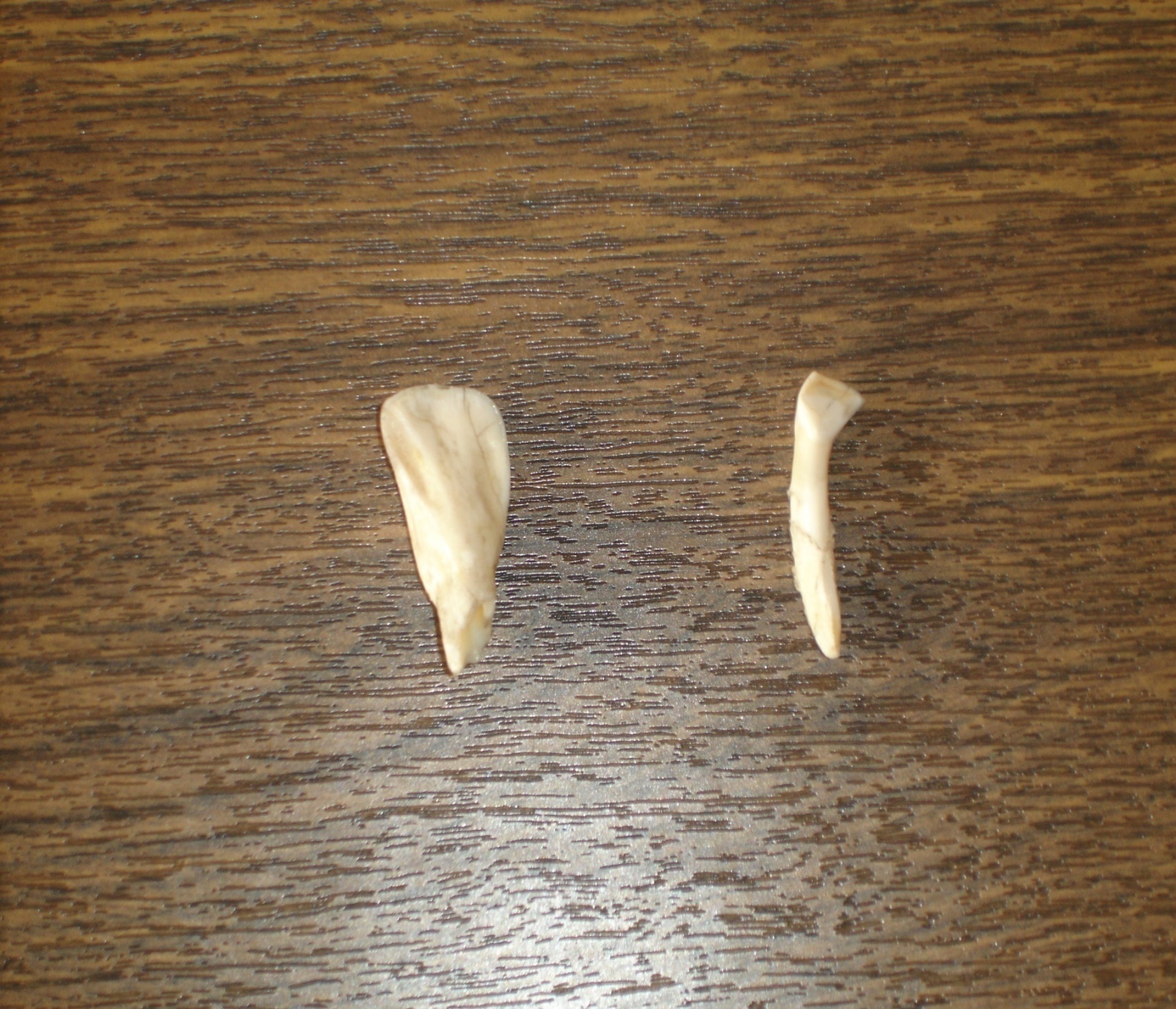 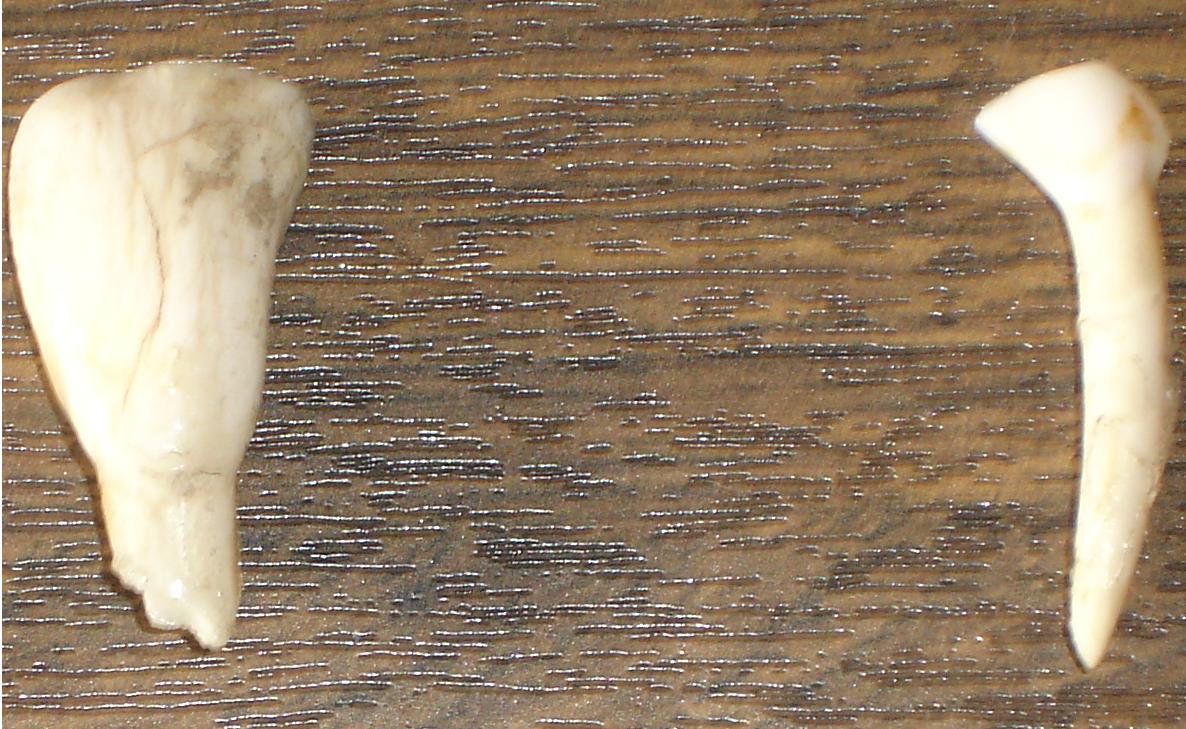 0-1,5 yaş
2 yaş
3 yaş
4 yaş
5 yaş
10-12 yaş
ÇEŞİTLİ YAŞ VE CİNSİYETTEKİ SIĞIRLARIN İSİMLENDİRİLMESİ
Buzağı
 Dana
 Düve
 İnek
 Tosun
 Boğa
 Öküz
0-6 aylık yaştaki erkek veya dişi sığır
7-12 aylık yaştaki erkek veya dişi sığır
13-24 aylık yaşta doğum yapmamış sığır
24 aylık yaştan büyük doğum yapmış sığır
13-24 aylık yaşta damızlıkta kullanılmayan erkek sığır
12 aylık yaştan büyük damızlıkta  kullanılan erkek sığır
12 aylık yaştan büyük kastre edilmiş erkek sığır
SIĞIRCILIKTA YETİŞTİRME SİSTEMLERİ
Dünyada sığırcılık üretim sistemleri:

Göçer sığırcılık
Mevsime bağlı yarı sabit sığırcılık
Sabit sığırcılık sistemleri
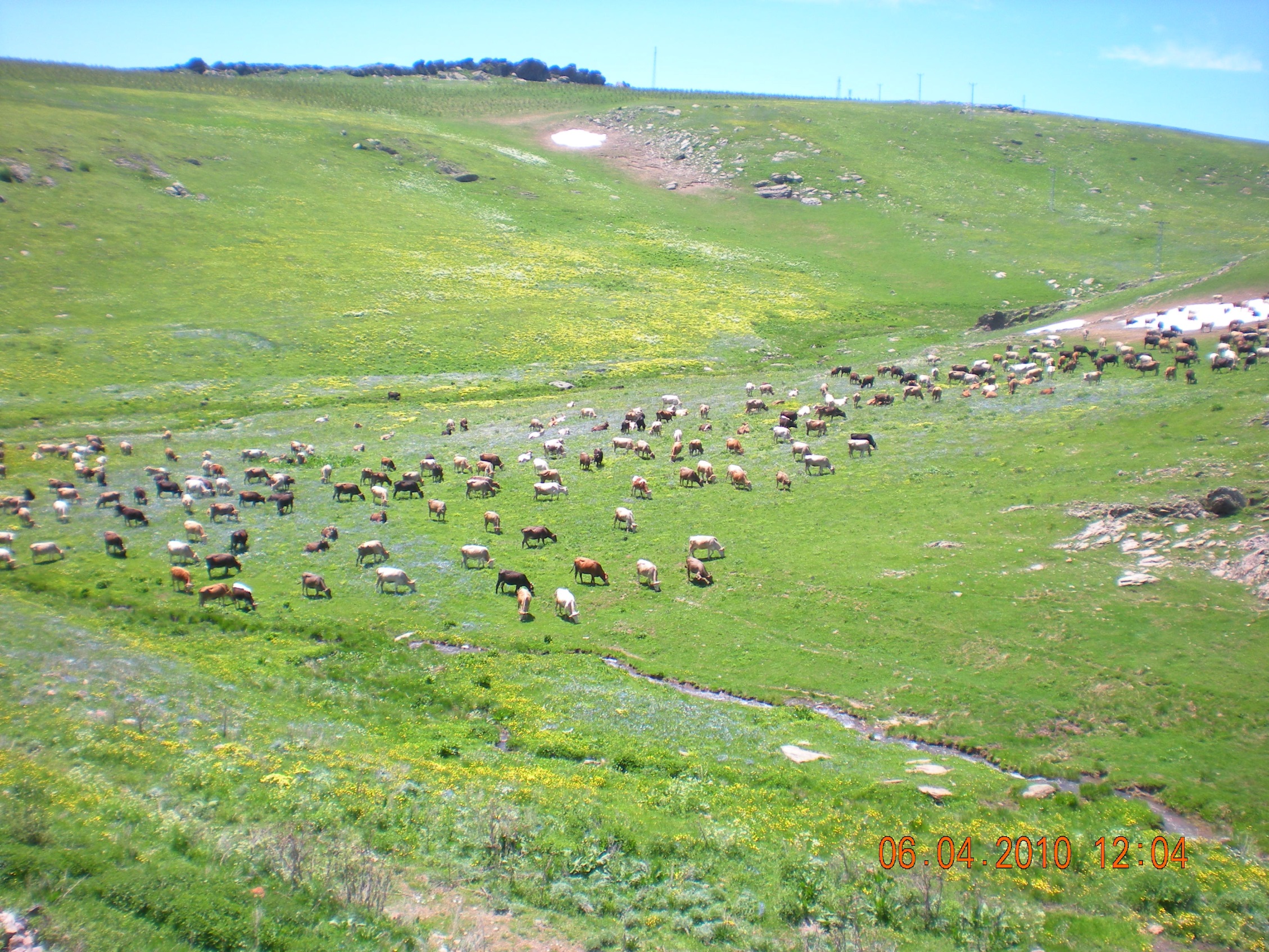 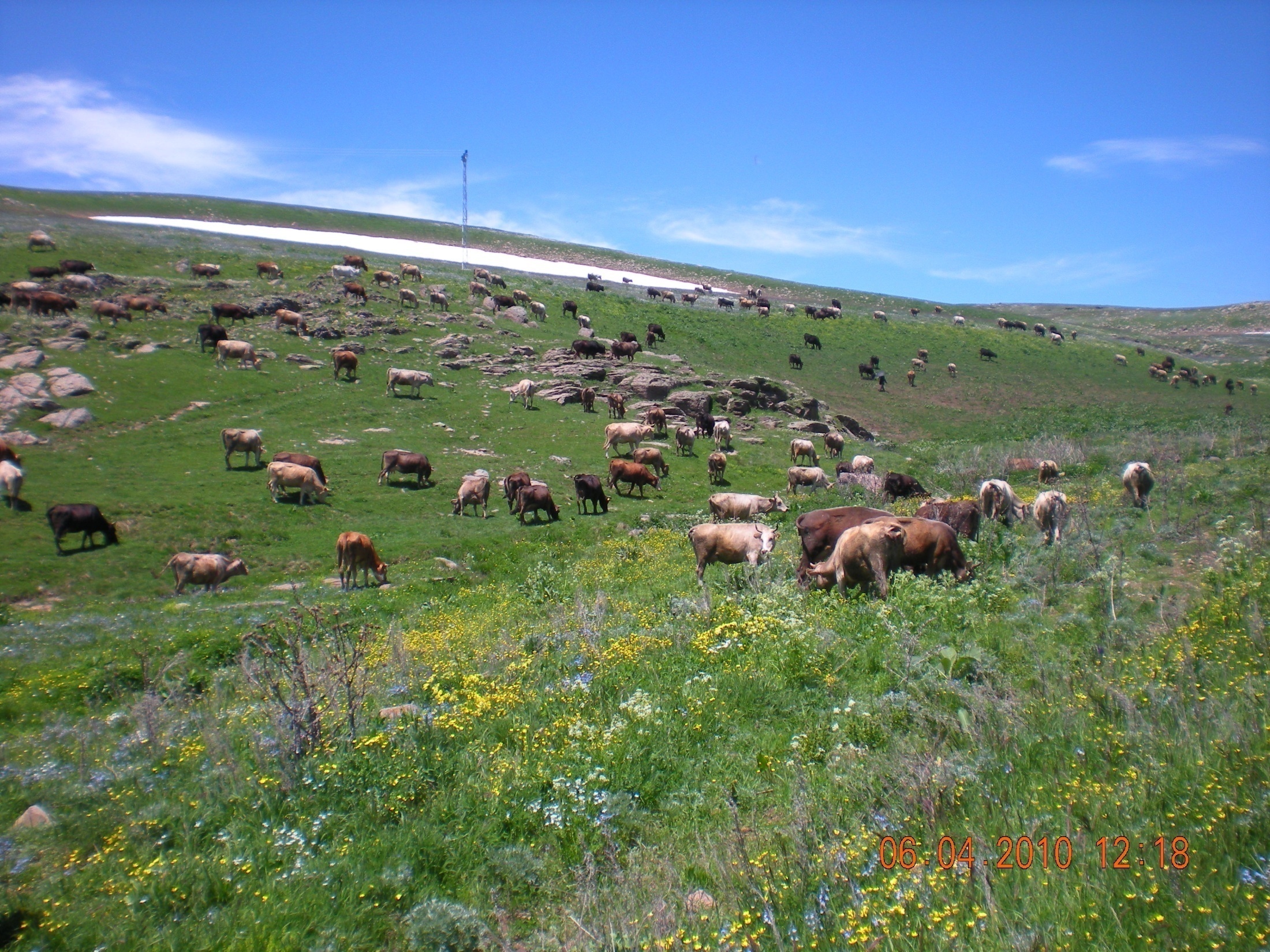